Filtry do wody
z okazji obchodów „Światowego Dnia Wody” uczniowie wykonali filtry do wody
Propozycje filtrów
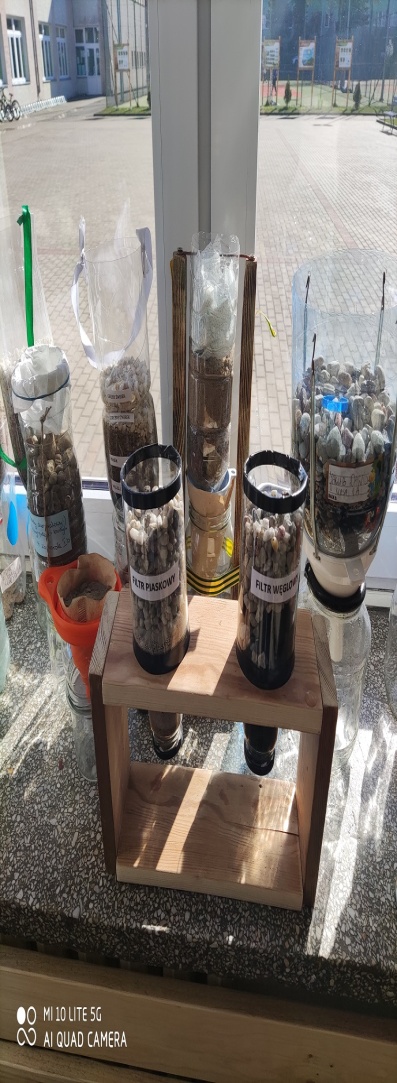 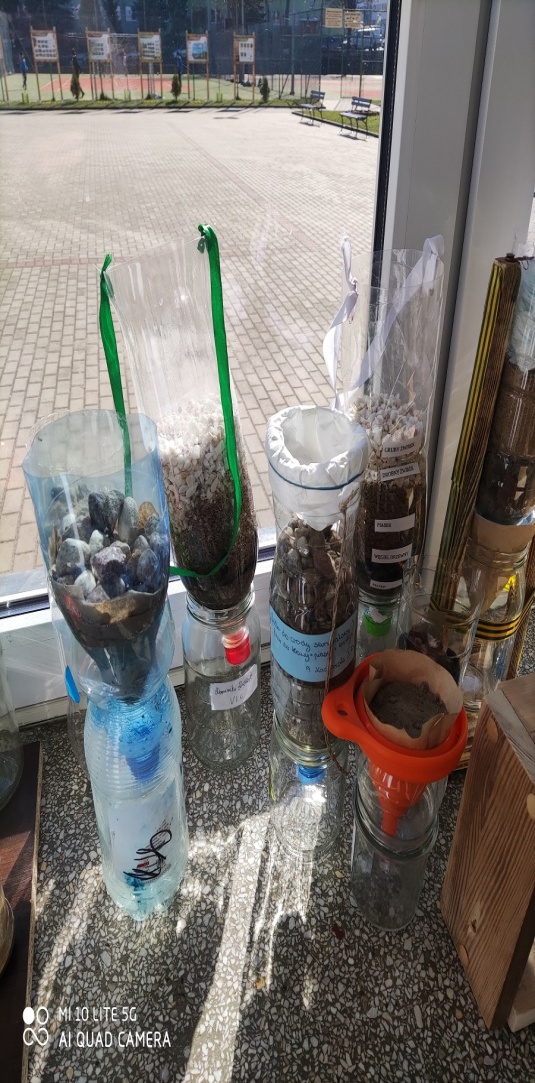